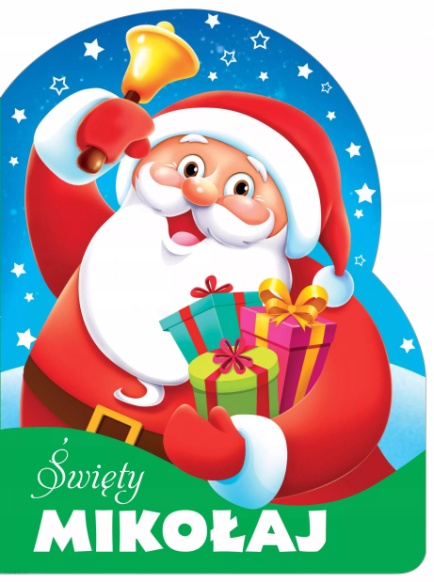 PodróżŚwiętego Mikołaja
Jagoda Klepacz 
klasa 2 A
Oto nadeszło Boże Narodzenie!
Święty Mikołaj sprawdza długą listę dzieci.

Dzięki liście Mikołaj wie, kto był niegrzeczny,
a kto zachowywał się wzorowo.
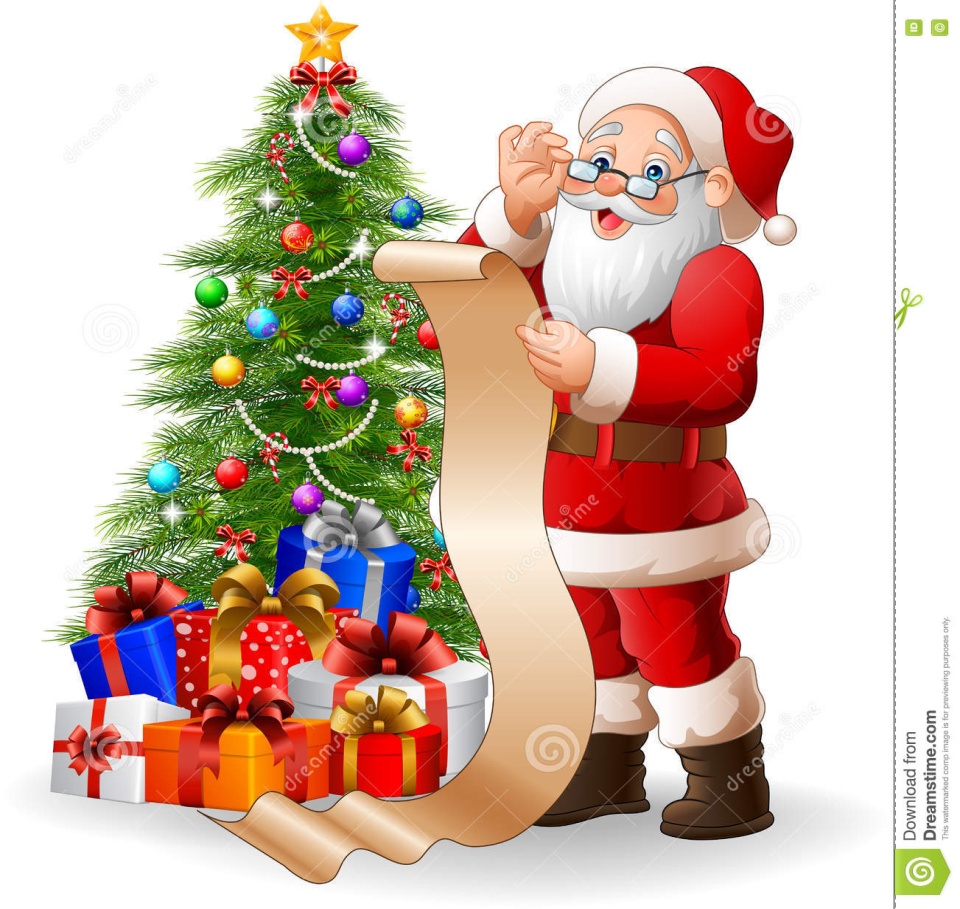 W przygotowywaniu do świątMikołajowej gosposi pomagają elfy.


Szykują pyszny obiad dla Świętego Mikołaja
i słodkie niespodzianki dla dzieci.
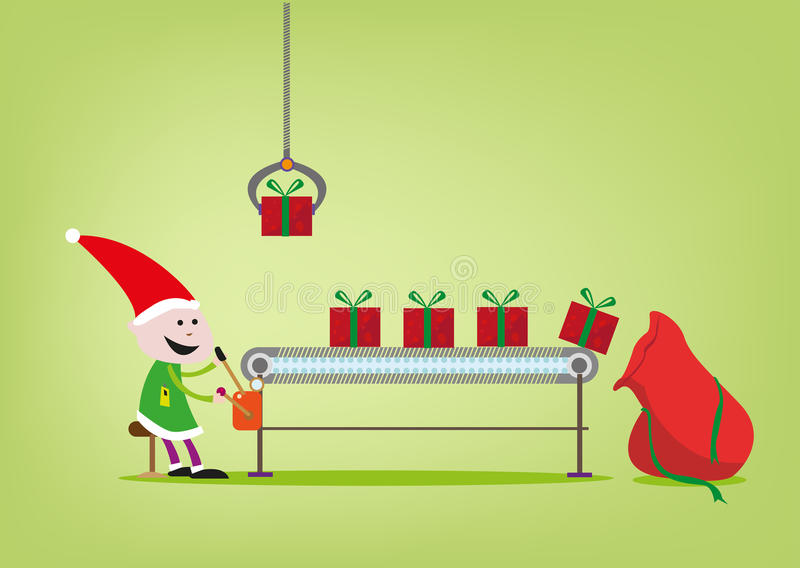 Zanim Święty Mikołaj wyruszy w podróż, zaprasza domowników na wspólny obiad.
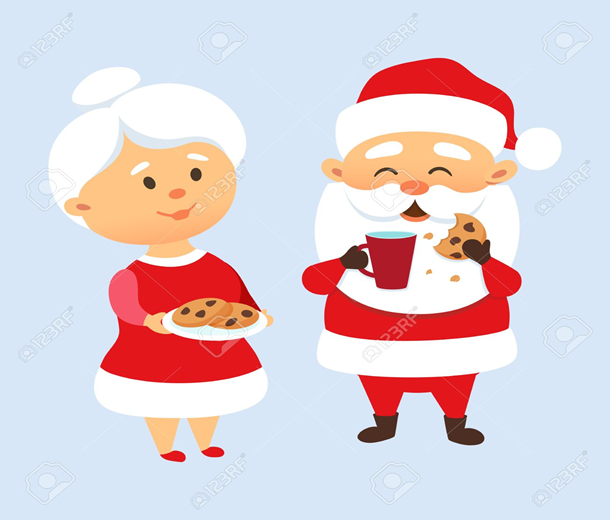 Po pracowitym dniu,
Święty Mikołaj wyrusza w drogę.
Mikołaj przychodzi 
6 Grudnia
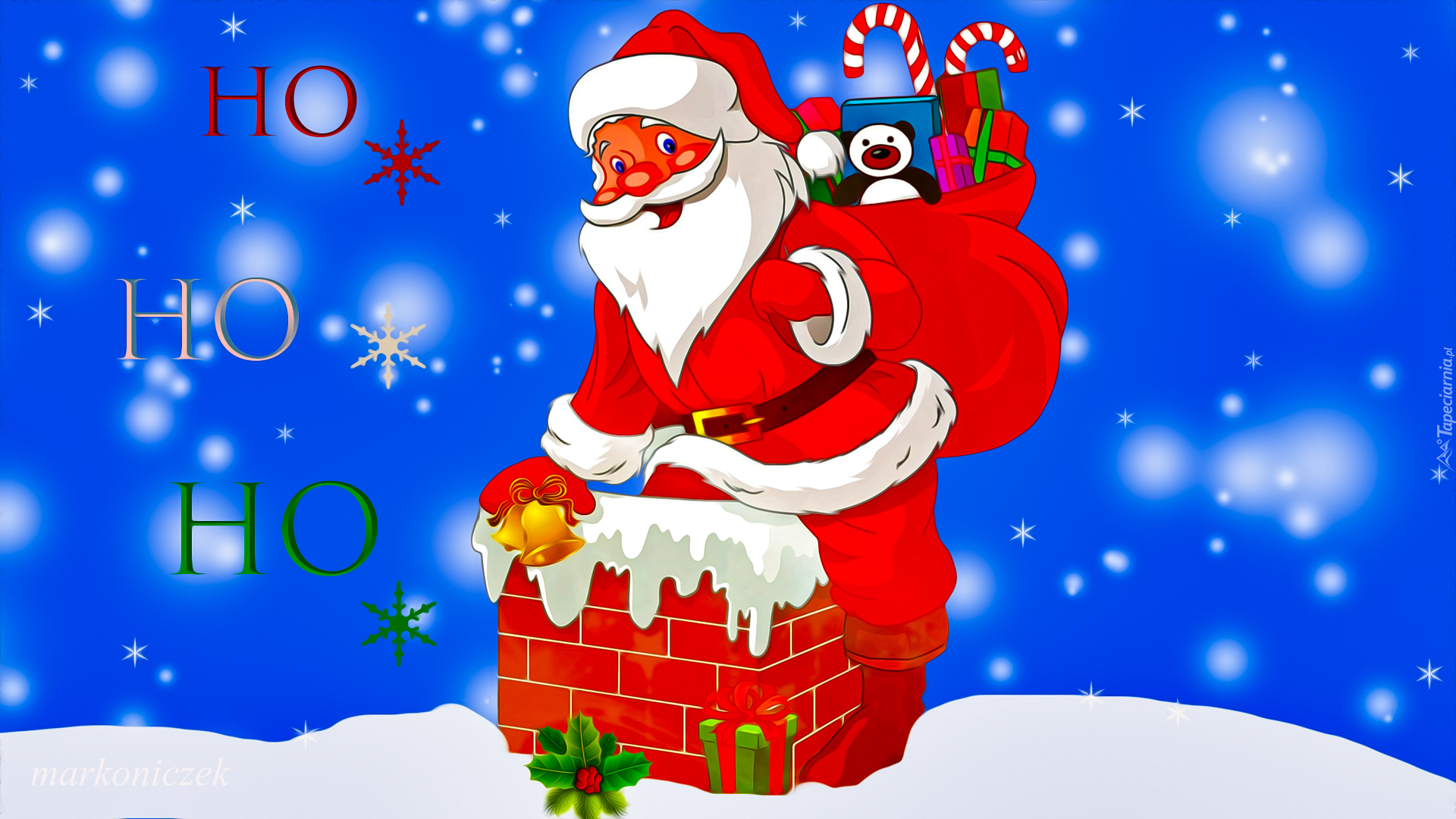 Dziękuje za uwagę!
Wesołych Świąt
Bożego 
Narodzenia!